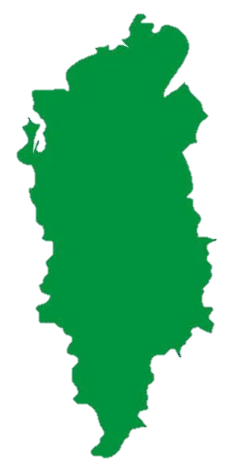 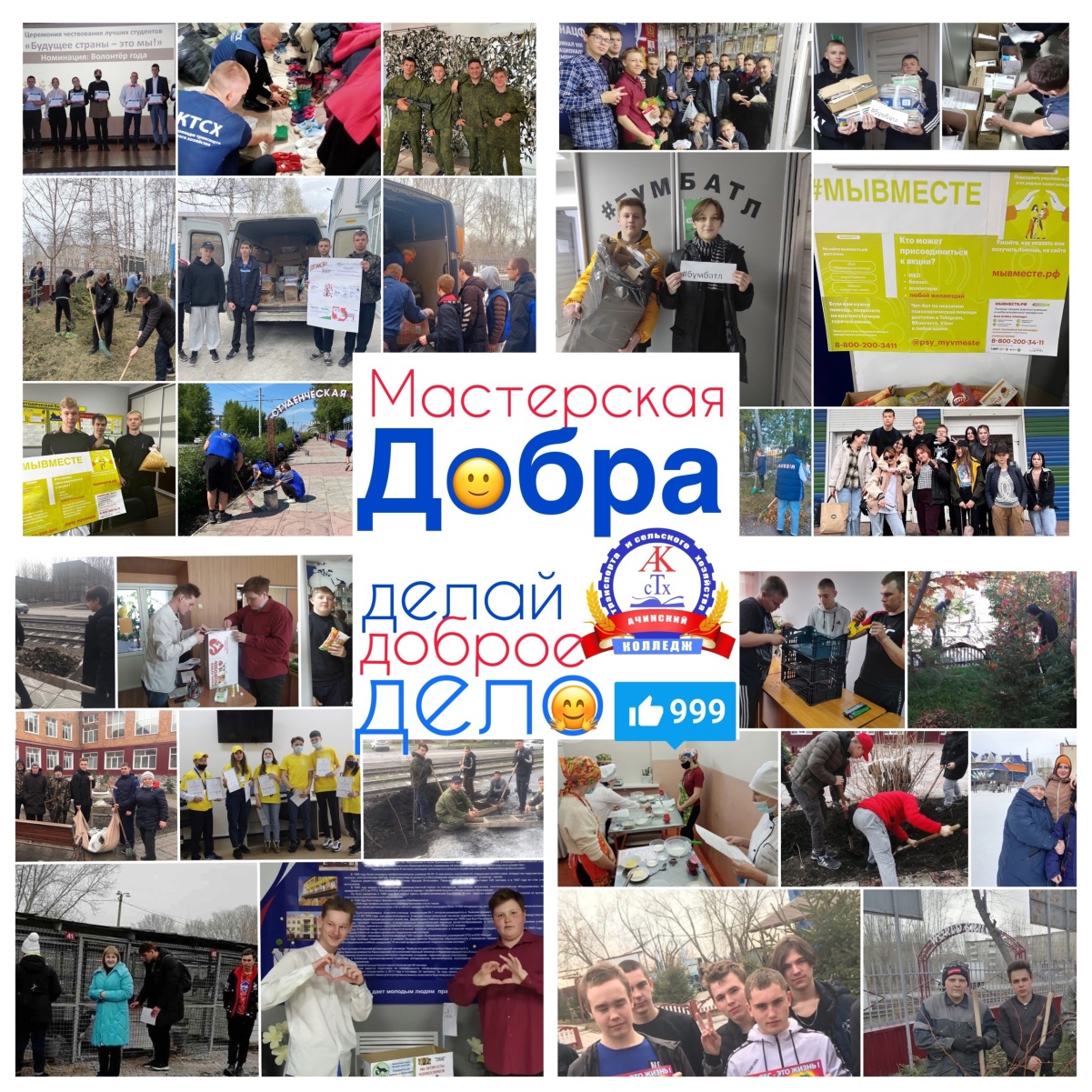 Продвижение добровольческих инициатив на территории 
города Ачинска 
и Ачинского района Красноярского края
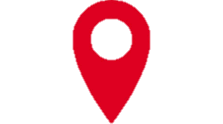 Наталья Сергеевна Моисеенко, заместитель директора 
по учебно-воспитательной работе  
КГАПОУ «Ачинский колледж транспорта и сельского хозяйства»
Мастерская волонтерской деятельности
Основные направления деятельности
Создана 25.06.2019 года
просветительское
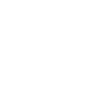 функционирует на базе Колледжа 
по адресам:
- г. Ачинск, ул. Кравченко, 34, общежитие № 1;
- г. Ачинск, ул. Трудовых резервов 5, общежитие;
Ачинский район, п. Малиновка, квартал 4, 
19-А, общежитие.
социальное
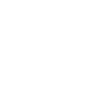 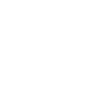 информационно-рекламное
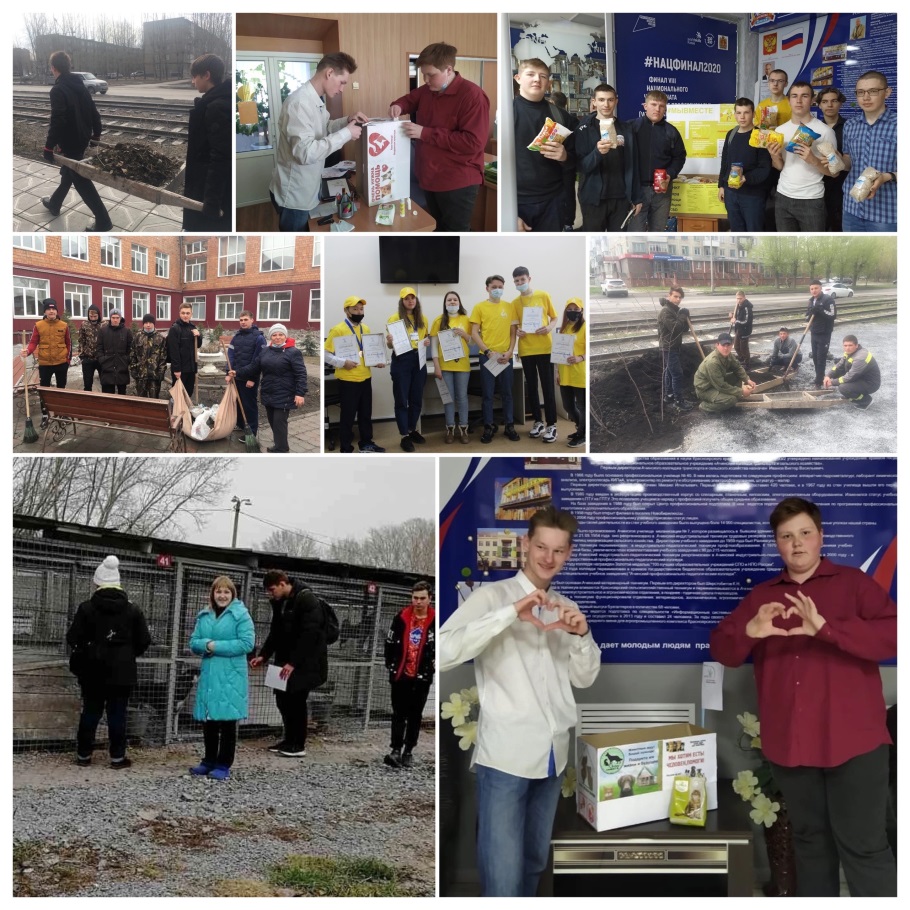 Целевые группы:
Добровольцы (волонтеры); 
Благополучатели добровольческих (волонтерских) услуг;
Органы местного самоуправления;
Социально-ориентированные некоммерческие организации; 
Образовательные учреждения.
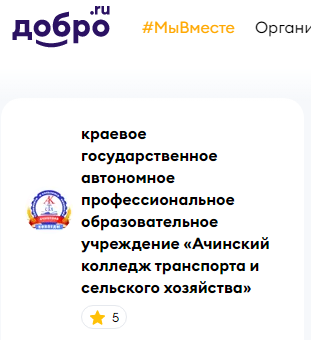 Мастерская сегодня
Выполнено более 25 добрых дел
https://vk.com/aktcx
Реализовано 5 грантовых проектов
Студенческая аллея
Котопес
Тепло души
Поколений связующая нить
«#МыряДом
Работа через платформу Добро.ру
https://dobro.ru/organizations/10014571/info
Признание общественностью
Волонтеры награждены благодарственными письмами отделом молодежной политики
Мастерская «Добрых дел»
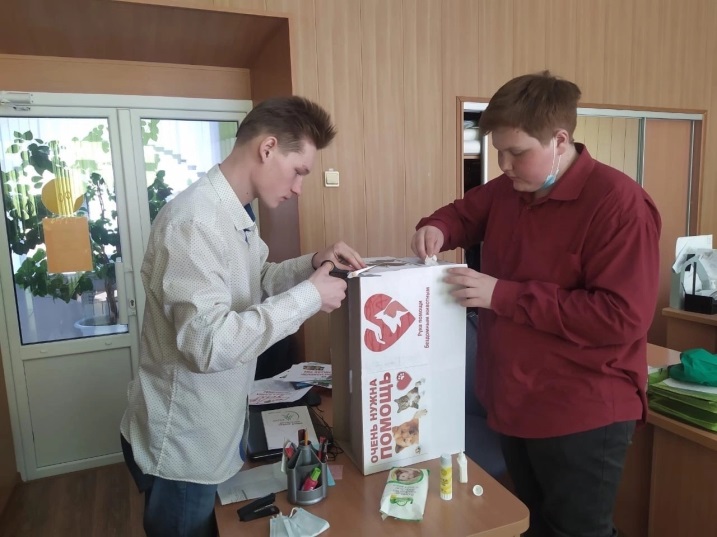 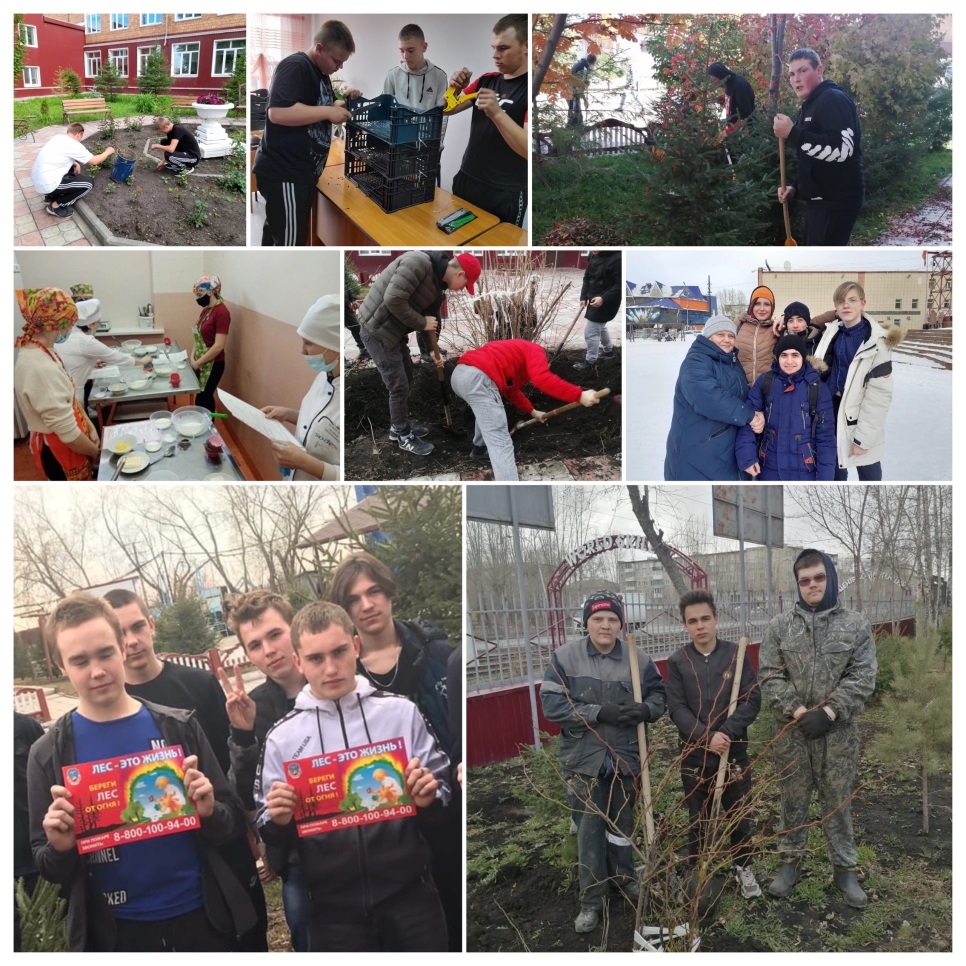 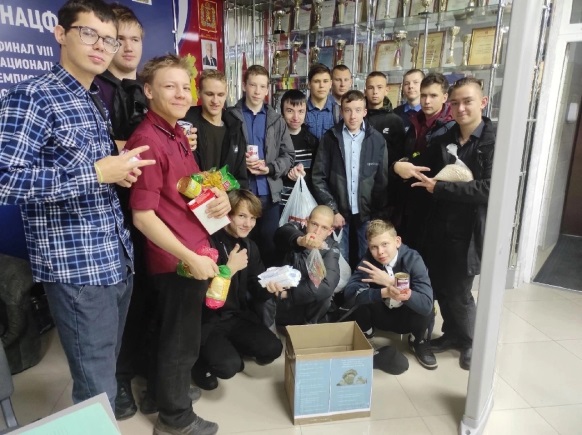 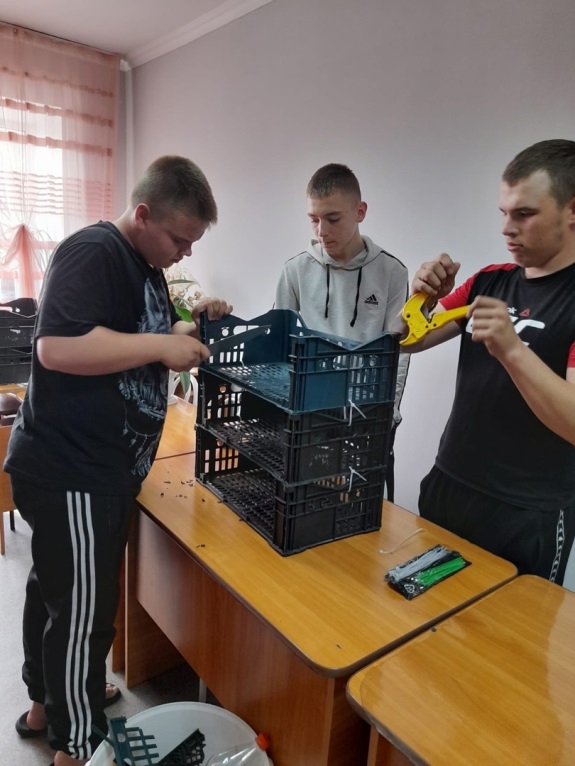 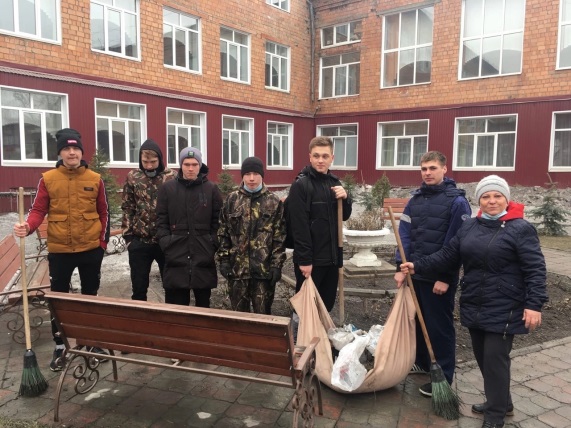